Муниципальное бюджетное общеобразовательное учреждение
«Средняя школа №18»
Шамина Марина Германовна
Учитель перестает     быть учителем,                      как только начинает выбирать себе ученика
                                   С.Соловейчик
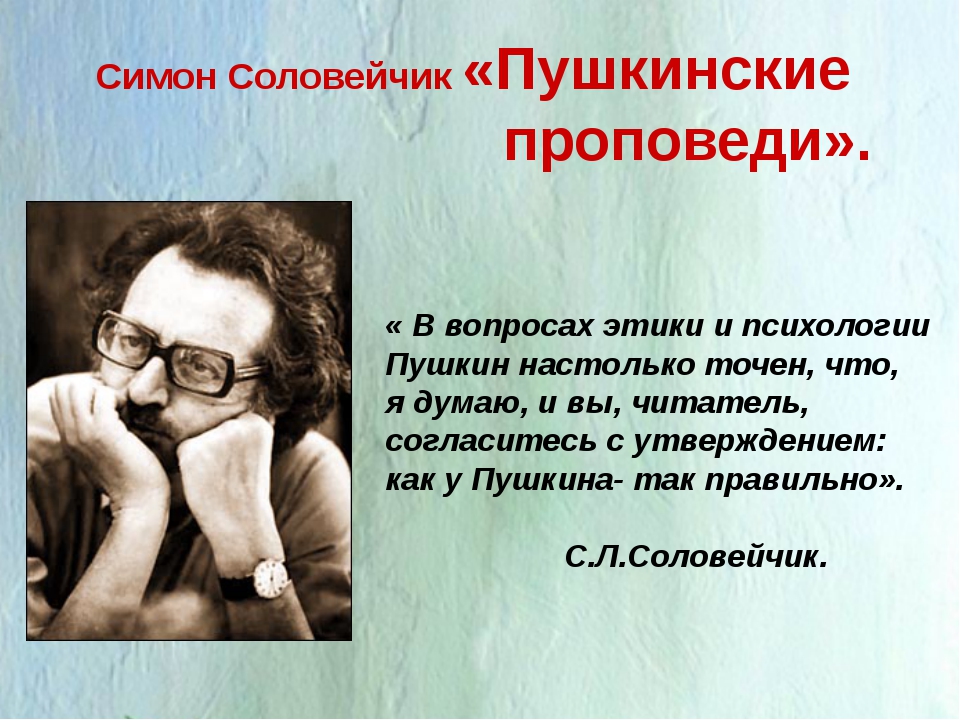 Иваново, 2017
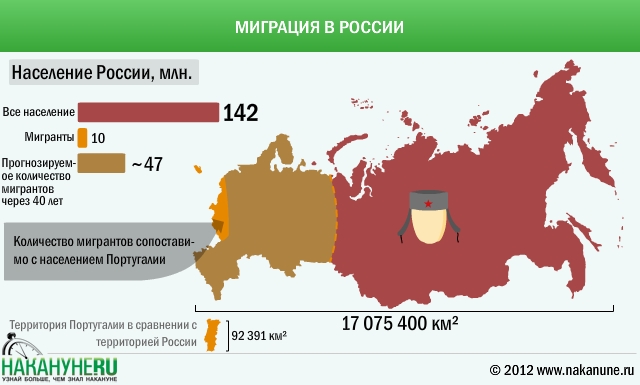 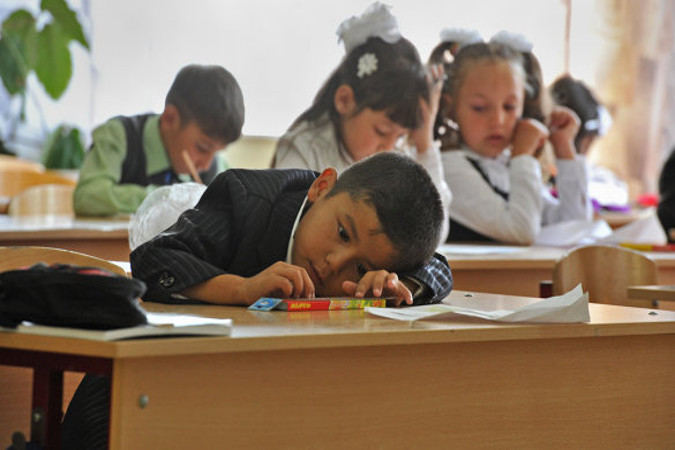 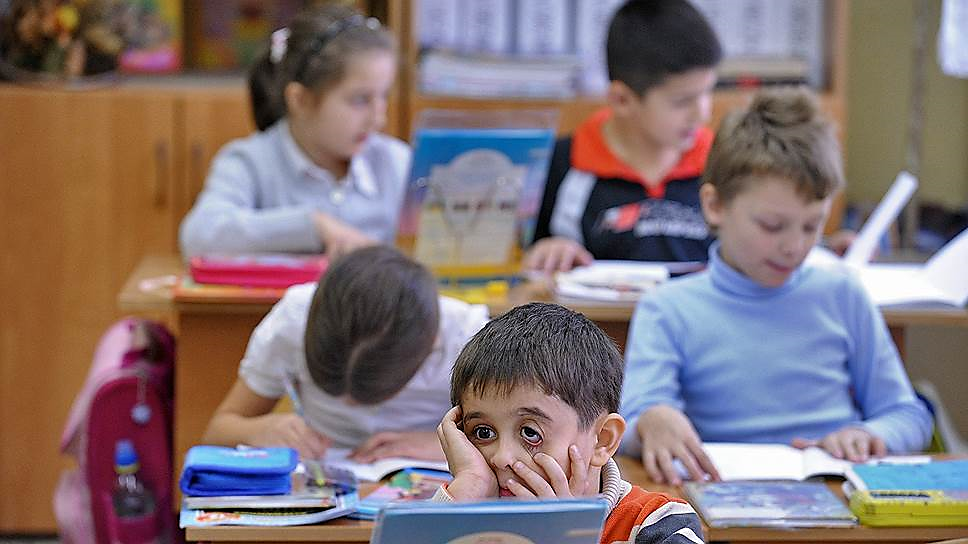 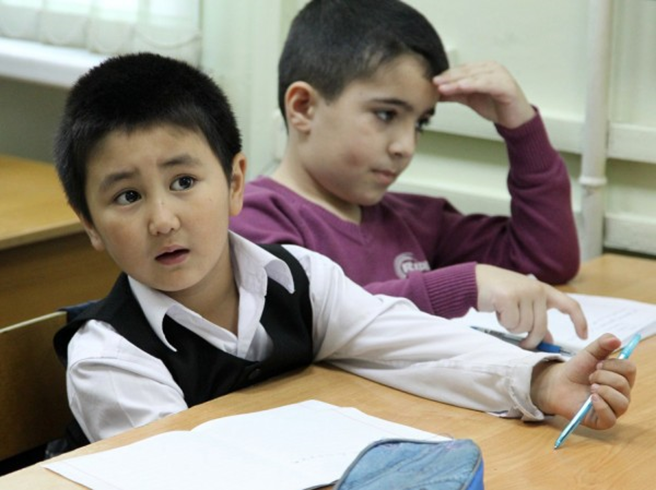 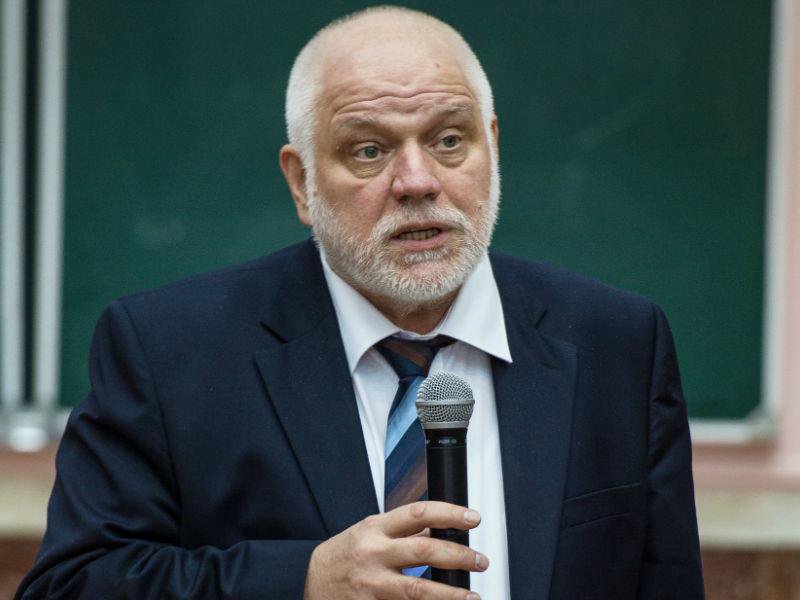 Московский государственный педагогический университет,
ректор А.Семенов
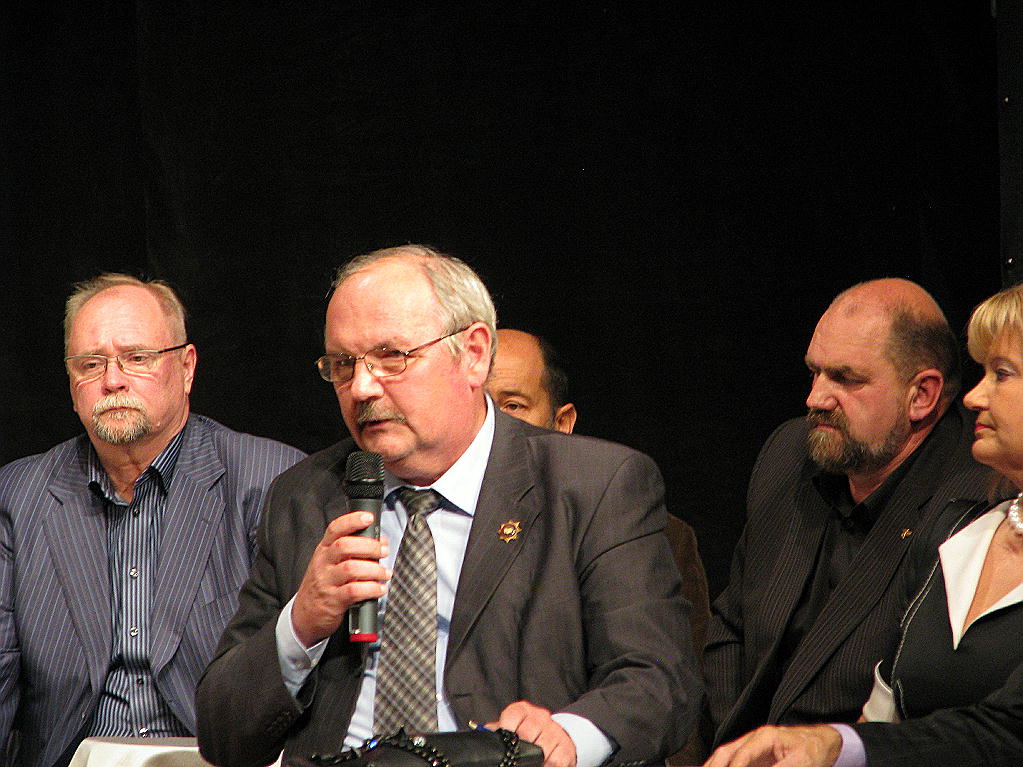 Всероссийского фонда образования                       эксперт О.Сергеев
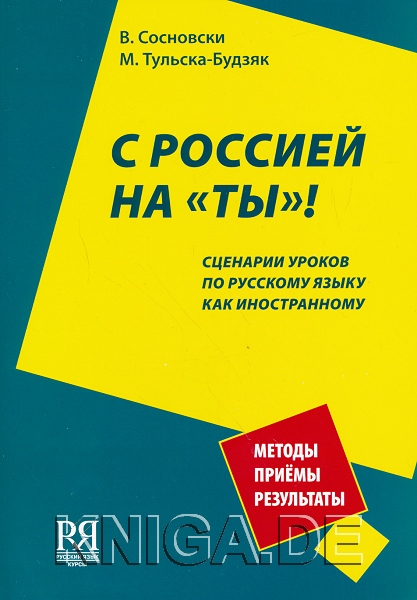 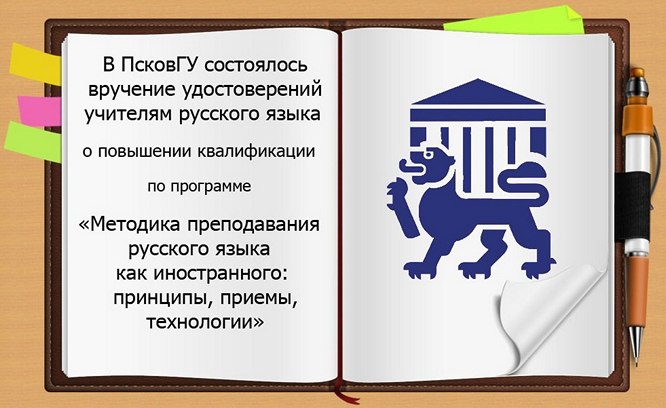 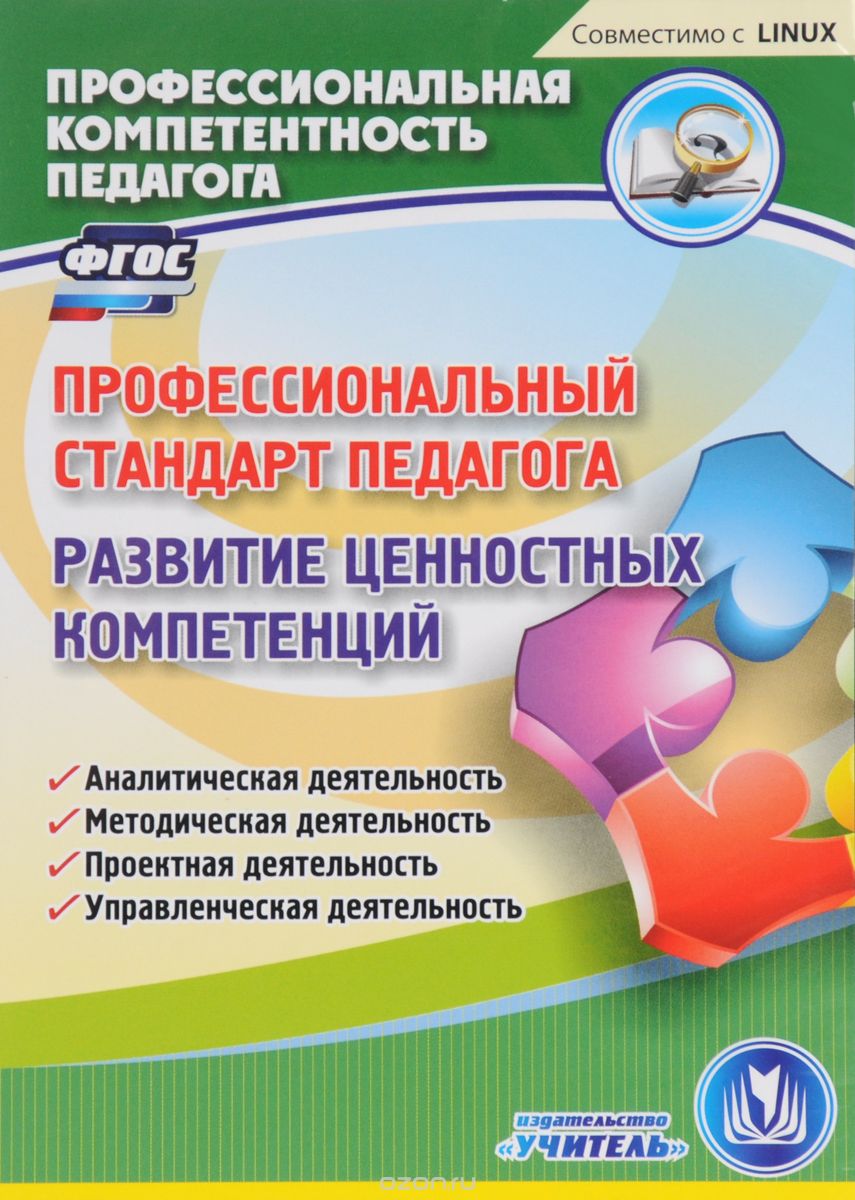 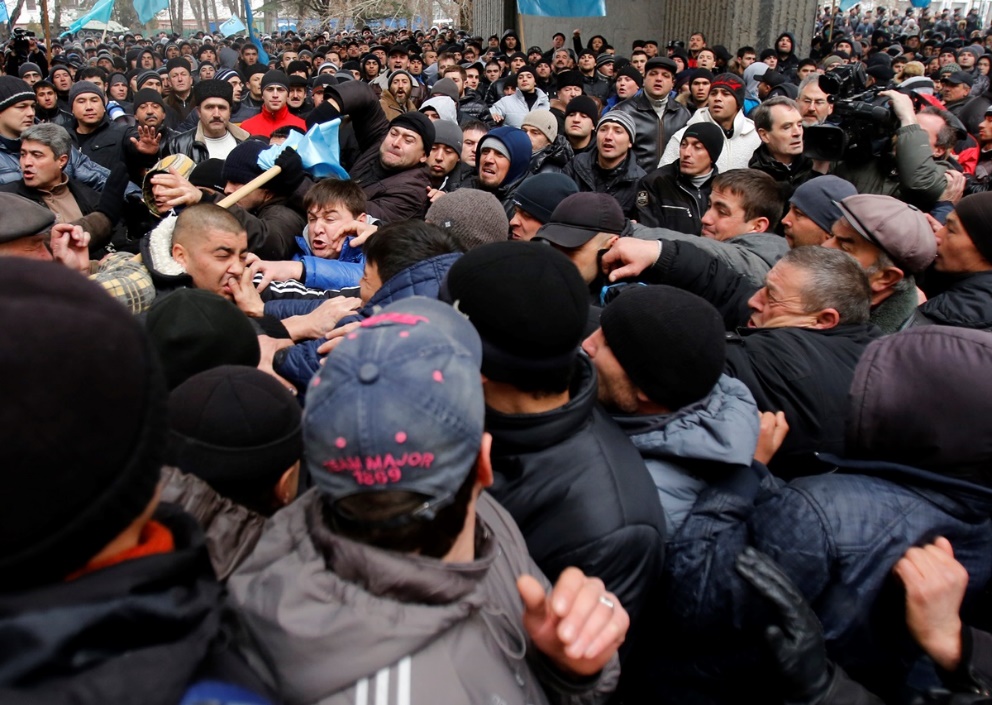 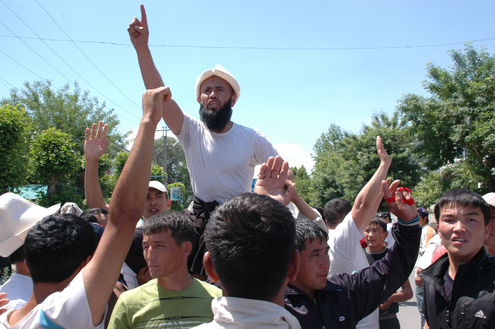 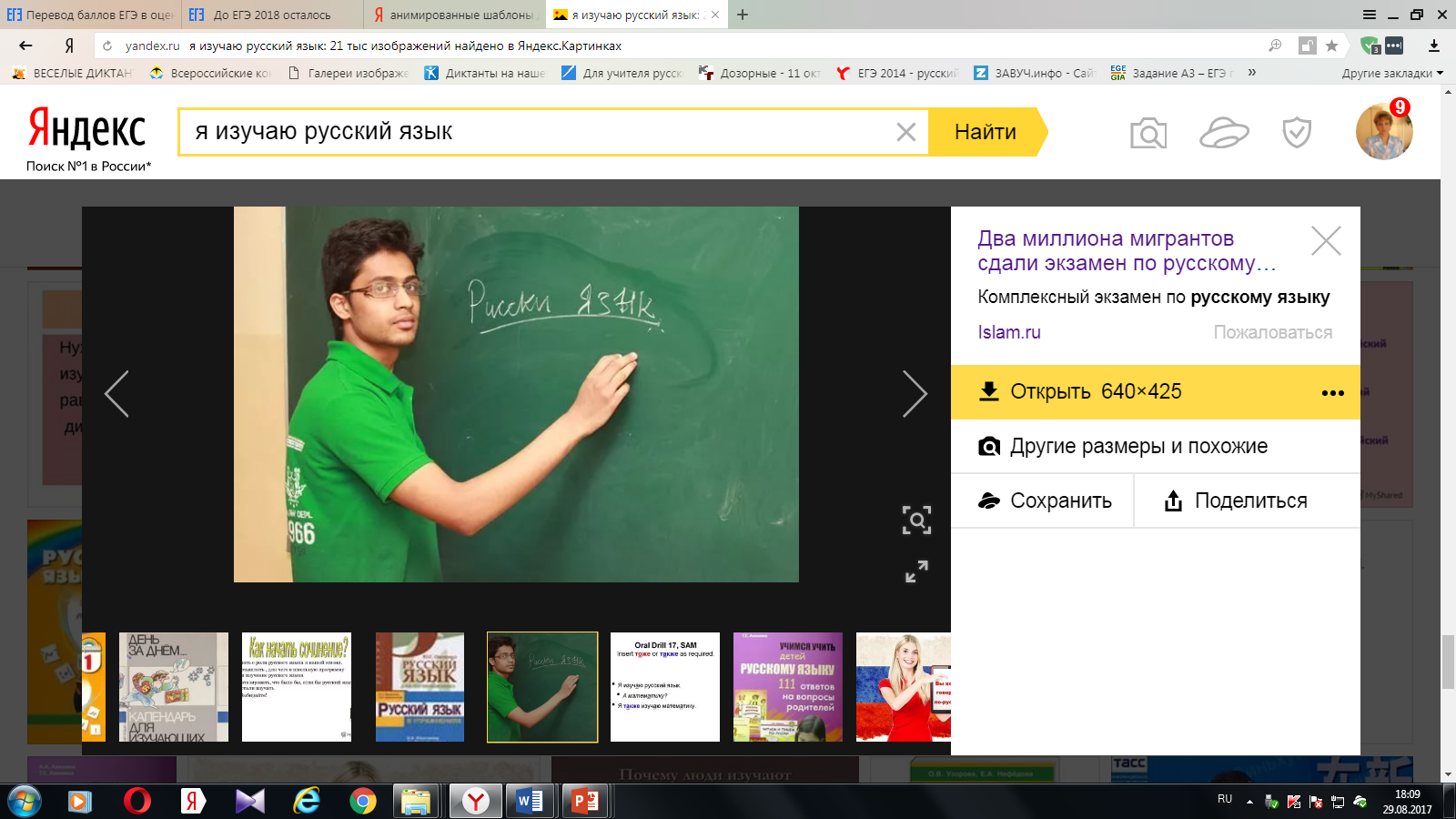 Как обучать?
Мы работаем под девизом:
«Прямо – это здорово, но сверни в ту сторону, где услышишь чьё-то: «Помоги!»
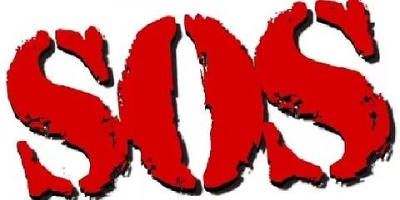